オペレーティングシステム
第11回
仮想記憶管理(3)
http://www.info.kindai.ac.jp/OS
E号館3階E-331 内線5459
takasi-i@info.kindai.ac.jp
[Speaker Notes: こんにちは。
これからオペレーティングシステムの第11回の授業を始めます。
よろしくお願いします。
まずいつものように GoogleClassroom から出席カードを提出してください。]
プログラム
データ
10-7秒
10-3秒
主記憶と2次記憶
2次記憶
プロセッサ
主記憶
プログラム
データ
10000倍
プロセッサは2次記憶を直接読むことはできない
使用するプログラム, データは主記憶上にコピー
[Speaker Notes: ここ3週間ほどは、メモリに付いて学んできました。
まずは軽くおさらいしましょう。
プログラムやデータは、
計算機の頭脳であるプロセッサが処理します。
まず、大前提として、プロセッサは、2次記憶にあるプログラムやデータを直接読むことはできません。
2次記憶にあるプログラムやデータが必要な場合は、一旦主記憶にコピーする必要があります。
倉庫に置いてある本は、倉庫内で読むことはできず、一旦自室まで持ってこなければいけないわけです。
このコピーに時間がかかります。
主記憶へのアクセス時間は100ナノ秒、2次記憶へのアクセス時間は1ミリ秒ですので、
アクセス時間にはおよそ10000倍の差があります。
2次記憶へアクセスするには非常に時間がかかるわけです。]
メモリ管理技法
メモリ管理技法
割り付け技法(placement)
プログラム, データのメモリ上への割り付け位置を決定
フェッチ技法(fetch)
プログラム, データを2次記憶から主記憶への読み込み時期を決定
置き換え技法(replacement)
空き領域作成のために2次記憶に追い出すデータの決定
[Speaker Notes: メモリを効率的に使うために使われるのがメモリ管理技法です。
メモリ管理技法には、
割り付け技法、
フェッチ技法
置き換え技法の3つがあります。
割り付け技法 placement は、
プログラムやデータのメモリ上への割り付け位置を決定する技法です。
フェッチ技法は、プログラムやデータをいつ2次記憶から主記憶へ読み込むか決定する技法です。
メモリの大きさは限られていますので、すぐにいっぱいになってしまいます。
置き換え技法 replacement は、新たに主記憶にデータを読む際に、
空き領域を作成するために2次記憶に追い出すデータを決定する技法です。]
割り付け技法(placement)
割り付け技法
連続割り付け(contiguous allocation)
プログラム, データをメモリ上の連続した領域に置く
非連続割り付け(noncontiguous allocation)
プログラム, データをメモリ上に分割して置く
データ1
データ2
[Speaker Notes: 割付技法には、
連続割付と非連続割付があります。
連続割付 contiguous allocation は、
プログラム、データをメモリ上の連続した領域におきます。
連続割付では、左の図のように、一つのプログラムやデータは一つのかたまりとしてメモリ上に置きます。
非連続割付 noncontiguous allocation は、
プログラムやデータを一定のサイズのパーツに分割し、
パーツごとにメモリに置きます。
非連続割付では、右の図のように
プログラムやデータを分割してメモリに置きます]
割り付け技法
[Speaker Notes: 連続割付技法には、単一連続割付、固定区画割付、可変区画割付があります。
また、非連続割付には、ページングとセグメンテーションがあります。]
フェッチ技法(fetch)
フェッチ技法
要求時フェッチ(demand fetch)
プログラムが参照したときにデータを読み込む
プリフェッチ(prefetch)
参照前に予めデータを読んでおく
[Speaker Notes: 次は、２次記憶からデータを読み込むタイミングについて考えてみましょう。
２次記憶からデータを読み込むタイミングを決めるのがフェッチ技法です。
フェッチ技法には、プログラムが参照したときにデータを読み込む要求時フェッチと、
参照される前に、必要なデータを予測してあらかじめ読んでおく
プリフェッチがあります。
購入した食材を使って料理をする場合で考えてみましょう。
要求時フェッチでは、
食事のメニューが決まった後に、必要な食材を買いに行きます。
メニューが決まってから買うので、無駄な買い物はせずに済みますが、
食事のたびに買いにいかなければなりません。
一方、プリフェッチでは、１週間分のメニューを予測して、
週末にまとめて食材を買っておきます。
こうすれば、毎回の食事のたびに買いに行く必要は無くなります。
しかし、予測が外れた場合、買っておいた食材は無駄になりますし、
不足している食材は改めて買いに行かなければなりません。]
読み込み
プログラム1
データ1
プログラム2
データ2
置き換え技法(replacement)
置き換え技法(replacement)
空き領域作成のために2次記憶に追い出すデータの決定
2次記憶
主記憶
主記憶に空き無し
プログラム1
データ1
データ2
プログラム2
データ3
プログラム3
[Speaker Notes: 今週は、メモリ管理技法の3つめ、置き換え技法について説明します。
置き換え技法 replacement とは、
主記憶上に空き領域を確保するために、2次記憶に追い出すデータを決定する技法です。
主記憶の容量は限られているため、プログラムやデータを読み込むと、すぐにいっぱいになってしまいます。]
書き込み
プログラム3
置き換え技法(replacement)
置き換え技法(replacement)
空き領域作成のために2次記憶に追い出すデータの決定
2次記憶
主記憶
プログラム1
プログラム1
データ1
データ1
データ2
プログラム2
プログラム2
データ3
プログラム3
データ2
どのデータを2次記憶に追い出すか?
[Speaker Notes: 主記憶がいっぱいになったときに、新しくプログラムやデータを読み込む場合は、
すでに主記憶上にあるプログラムやデータを2次記憶に追い出す必要があります。
たとえば、今、プログラム3を新たに読み込みたいとします。
現在主記憶はいっぱいなので、どれかを2次記憶に追い出す必要があります。
例えば、プログラム1を2次記憶に追い出したとします。
すると、主記憶に空きができますので、プログラム3を読み込むことができます・
それでは、どのデータを2次記憶に追い出せばいいのでしょうか。]
スワップ操作 (スワップイン，スワップアウト)
 可能な限り低頻度に
 可能な限り低コストに
置き換え技法
2次記憶へのアクセスは時間がかかる
(主記憶へのアクセスの約10000倍)
[Speaker Notes: これまで何度も出ていますが2次記憶へのアクセスは時間がかかります。
2次記憶へのアクセス時間は主記憶のアクセス時間のおよそ10000倍です。
よって、2次記憶へのスワップ操作、スワップイン、スワップアウトは、
可能な限り低頻度に、低コストでしたいところです。
遠くの倉庫にものを出し入れするのは時間がかかるので、
できるだけ倉庫に行く回数は減らしたい、ということです。]
02
0
110
0
ページングの動作
2次記憶
主記憶
主記憶上に無い場合
仮想アドレス
ページ枠に空き無し
主記憶上に無し
ページフォルト発生
[Speaker Notes: ここで、ページングの動作を考えてみましょう。
今、仮想アドレス 02 123 番地にアクセスしたいとします。
ページテーブルを見ると、ページ 02 の V フラグは 0 ですので、主記憶上にありません。
つまりページフォルトが発生しました。
ページフォルトが起きましたので、ページ 02 を主記憶にページインしなければなりません。
しかし、現在主記憶のページ枠に空きはありません。]
03
03
0
111
0
ページングの動作
2次記憶
主記憶
主記憶上に無い場合
仮想アドレス
03
ページ枠を空けるために
03 をページアウト
[Speaker Notes: ページ枠を開けるためにどれかのページをページアウトします。
今回は、ページ枠1にあるページ 03 をページアウトするとしましょう。
ページ03の C フラグは 1 ですので、
まずページ03を2次記憶に書きだします。]
1
02
実アドレス
1
123
02
1
1
110
0
ページングの動作
2次記憶
主記憶
主記憶上に無い場合
仮想アドレス
02
2次記憶から
ページイン
主記憶上の位置
主記憶上に有り
[Speaker Notes: ページ枠1が空きましたので、ページ02をページインします。
すると、02 123 番地は、1 123 番地としてアクセスできます。]
前回のページアウトが
01,06,07 のどれかであれば
ページフォルトは起きなかった
03
0
111
0
ページングの動作
2次記憶
主記憶
主記憶上に無い場合
仮想アドレス
ページフォルト発生
03 はページアウトしたばかり
[Speaker Notes: 次は、03 999 番地にアクセスするとしましょう。
ページテーブルを見ると、03ページは主記憶上にありませんので、ページフォルトが発生します。
さて、03ページは、先ほどページアウトしたばかりのページです。
もし、前回ページアウトするページが03以外のページ、
01, 06, 07 のどれかであれば、ページフォルトは起きていませんでした。
作業机がいっぱいになったので、ある資料を倉庫に片づけましたが、
その直後にその資料がまた必要になったわけです。]
ページアウトするページは
近い将来に参照されないページがいい
ページアウトするページ
ページアウトしたページを再度参照すると
ページフォルトが起こる
どのページが「近い将来に参照されない」?
[Speaker Notes: あるページをページアウトしたときに、
そのページが再度参照されると、ページフォルトが起きてしまします。
ですから、ページアウトするページは、
できれば近い将来に参照されないページがいいわけです。
それでは、近い将来に参照されない、というのはどのページでしょうか。]
置き換えアルゴリズム
OPT(optimal)
今後最も長い期間使用されないページを選択
FIFO(first in first out)
最も早く主記憶に読み込んだページを選択
LRU(least recently used)
最も長い期間使用されていないページを選択
LFU(least frequently used)
最も参照回数の少ないページを選択
[Speaker Notes: 主記憶から2次記憶に追い出すページを決定するのが置き換えアルゴリズムです。
今回は、置き換えアルゴリズムとして、OPT, FIFO, LRU, LFUの4つを紹介します。
OPT Optimal は、今後最も長い間使用されないページを選択します。
FIFO First in first out は、最も早い時期に主記憶に読み込んだページを選択します。
LRU least recently used は、最も長い期間使用されていないページを選択します。
LFU least frequently used は、最も参照回数の少ないページを選択します。
それでは、各アルゴリズムを詳しく見ていきましょう。]
OPT(optimal)
OPT(optimal)
今後最も長い期間使用されないページを選択
主記憶
7回後
[Speaker Notes: OPT Optimal は、
今後最も長い期間使用されないページを選択します。
今、4つのページ枠があるとします。
各ページは、いつ主記憶に読まれたか、前回いつ参照されたか、今まで何回参照されたか、次はいつ参照されるか、が
下表の通りであるとします。
OPT は、次回いつ参照されるかを見ます。
ページ01が2回後、ページ03が5回後、ページ07が7回後、ページ06が1回後ですので、
次回使用されるまでの期間が最も長いのはページ07です。
よって、ページ07をページアウトします。]
0
1
2
0
1
0
1
2
p
p
OPT
0
0
1
2
0
1
4
p
p
[Speaker Notes: OPT を使った例を見てみましょう。
こちらの例では、ページ枠数が3に対して、ページが 0 1 2 0 4 3 4 0 1 4 2 4 の順番で参照されるとします。
まず、ページ0, ページ1, ページ2 を読み込みます。
次の ページ 0 はページ枠にありますのでそのままアクセスできます。
次の ページ 4 はページ枠にありませんので、ページフォルトが発生しました。
ページ 4 をページインするためには、ページ枠にあるページのどれかをページアウトしなければなりません。
OPT では、各ページが次にいつ参照されるかを見ます。
今後の参照を確認すると、ページ 0 が3つ先、ページ 1 が4つ先、ページ2が6つ先ですので、
最も遠いページ2をページアウトします。]
0
1
4
OPT
0
3
4
p
[Speaker Notes: 次はページ3です。
ページフォルトが起きましたので、ページアウトするページを決めます。
ページ 4が1つ先、ページ0が2つ先、ページ1が3つ先ですので、
ページ 1 をページアウトします。]
1
3
4
1
2
4
p
p
OPT
0
3
4
0
3
4
1
3
4
1
2
4
ページフォルト 7 回
[Speaker Notes: 続いて、ページ4、ページ0ときて、
ページ1でページフォルトが起きますので、ページ0をページアウトします。
ページ4、ページ2でページフォルトが起きますので、ページ3をページアウトします。
最後にページ4が来ます。
ここまでで、計7回のページフォルトが起きました。]
OPTの長所と短所
OPTの長所
最適なアルゴリズム: ページフォルト率が最低
OPTの短所
将来のページ参照が分かる必要あり
実用性は無し 
= OPTを採用しているOSは存在しない
(他のアルゴリズムとの比較用)
[Speaker Notes: OPT Optimal とは、最適、という意味です。
OPTは、最適なアルゴリズムです。
ページフォルト率は、OPT を使えば常に最低になります。
一方、OPT の短所は、将来のページ参照、つまり未来が分かる必要があります。
しかし、普通未来のことなどわかりません。
よって、OPT は、理論上は最適ですが、実用性は全くありません。
実際に、OPTを採用している OS は存在しません。
それでは、OPT は何に使うのか、というと、他のアルゴリズムとの比較に使います。
OPT は最適ですので、他のアルゴリズムは、どこまで OPT に近づけるかという指標として使います。
それでは、未来のことなど分からないのに、どうやって OPT に近づくのでしょうか。]
参照の局所性(locality of reference)
参照の局所性(locality of reference)
主記憶へのアクセスは一部のアドレスに集中する可能性が高い
時間局所性
最近参照されたページは近い将来に再度参照される可能性が高い
空間局所性
あるページが参照されると近くのページも近い将来に参照される可能性が高い
[Speaker Notes: 今後参照されるページを予測するのに使われるのが参照の局所性
locality of reference です。
多くのプログラムでは、主記憶へのアクセスは、一部のアドレスに集中する可能性が高い、
というのが参照の局所性です。
参照の局所性には、時間局所性と空間局所性があります。
最近参照されたページは、近い将来に再度参照される可能性が高い、というのが時間局所性です。
あるページが参照されたときに、その近くのページも参照される可能性が高い、というのが空間局所性です。]
参照の局所性
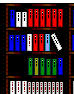 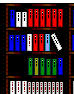 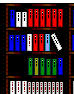 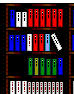 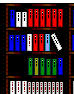 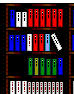 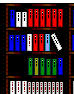 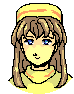 本Bの第1巻を
貸してください
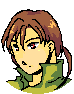 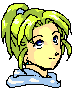 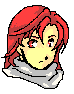 本Bの第2巻を
貸してください
本Aを
貸してください
本Aを
貸してください
本Bの第3巻を
貸してください
[Speaker Notes: ある図書館に、利用者が本を借りに来る場合を考えてみます。
図書館では、利用者が借りるであろう本を購入しておきます。
ある人が本Aを借りていきました。
借りられた本は、人気がある本でしょうから、
別の人が同じ本を借りに来る可能性が高くなります。
よって、本Aは複数購入しておくといい、と判断できます。
また、ある人が、本Bの第１巻を借りたとします。
おそらく、この人は、今後本Bの第２巻、第３巻を借りに来る可能性が高いでしょう。
よって、本Bの第２巻、第３巻も購入しておくといい、と判断できます。]
時間局所性
時間局所性
最近参照されたページは近い将来に再度参照される可能性が高い
sum = 0;
for (int i:=0; i<n; ++i) {
   sum := sum + a[i];
}
for ループ内では
変数 i, sum が繰り返し
参照される
[Speaker Notes: 時間局所性は、最近参照されたページは近い将来に
再度参照される可能性が高い、というものです。
これは、多くのプログラムでループが使われるために起こります。
例えば、下のような for 文があったとします。
この for ループ内では、変数 i , sum が繰り返し参照されます。
つまり、同じ番地が何度も参照されるわけです。
よって、ある変数がアクセスされた場合、その変数はまたアクセスされる可能性が高くなります。]
空間局所性
空間局所性
あるページが参照されると近くのページも近い将来に参照される可能性が高い
sum = 0;
for (int i:=0; i<n; ++i) {
   sum := sum + a[i];
}
for ループ内では
a[0], a[1], …, a[n] が
順に参照される
[Speaker Notes: 空間局所性は、あるページが参照されると、近くのページも
近い将来参照される可能性が高い、というものです。
先ほどの for 文では、for ループ内では、
配列 a[i] にアクセスしています。
添え字 i は0 から 1ずつ増えていきますので、
a[0], a[1], a[2] が順番にアクセスされます。
つまり、変数 a[0] がアクセスされた場合、a[1], a[2]もアクセスされる可能性が高いわけです。
本の第1巻が借りられたら、第2巻、第3巻も借りられる可能性が高い、ということです。]
時間局所性
今後アクセスされる確率（未知）
アクセスされてから時間が経つにつれ
アクセスされる確率は下がっていく
[Speaker Notes: こちらのグラフは、あるページが、参照されてから経過した時間と、
今後そのページが参照される確率の関係を表したものです、
参照されてから、時間が経つに従って、今後参照される確率は下がっていきます。
今後の参照は、未来のことですからわかりません。
しかし、過去の参照を見れば、今後参照される確率は予測できます。]
最近参照されていないページは近い将来に再度参照される可能性は低い
局所性を利用した置き換え
多くのプログラムには時間局所性がある
最近参照されたページは近い将来に再度参照される可能性が高い
あまり参照されていないページをページアウトする
[Speaker Notes: 多くのプログラムには時間局所性がありますので、
最近参照されたページは、近い将来再度参照される可能性が高くなります。
逆に、最近参照されていないページは、今後参照される可能性は低い、ということになります。
よって、あまり参照されていないページをページアウトすればいいわけです。]
FIFO(first in first out)
FIFO(first in first out)
最も早く主記憶に読み込んだページを選択
主記憶
10回前
[Speaker Notes: FIFO First in first out は、最も早い時期に主記憶に読み込んだページを参照します。
下の表はさきほどと同じものです。
FIFO では、主記憶に読み込んだ時期を見ます。
ページ01 が10回前、03が7回前、07が4回前、06が2回前に読み込んでいますので、
最も早く読み込んだページ01を選択します。]
0
1
2
FIFO
4
1
2
p
[Speaker Notes: 先ほどと同じく、ページ枠数が3に対して、ページが 0 1 2 0 4 3 4 0 1 4 2 4 の順番で参照されるとします。
ページ 0, 1, 2, 0 と来て ページ 4 でページフォルトが起きます。
FIFO では、ページ枠にあるページがいつ主記憶に読み込まれたかを見ます。
ページ０が４回前、ページ１が３回前、ページ２が２回前ですので、
最初に主記憶に読み込んだページ０をページアウトします。]
1
2
4
FIFO
4
3
2
p
[Speaker Notes: 次はページ３が来ました。
ページフォルトが発生しましたので、ページアウトするページを決めます
ページ１が４回前、ページ２が３回前、ページ４が１回前ですので、
ページ１をページアウトします。]
4
3
0
1
3
0
1
4
0
1
4
2
p
p
p
p
FIFO
4
3
2
1
4
2
ページフォルト 9 回
OPT ではページフォルト 7 回
[Speaker Notes: 続いて、ページ４、ページ０でページフォルトが起きますので、ページ２をページアウトします。
ページ１でページフォルトしたので、ページ４をページアウト、
ページ４でページフォルトしたので、ページ３をページアウト、
ページ２でページフォルトしたので、ページ０をページアウト、と進みます。
ここまでで、ページフォルトは９回起きました。
OPT だと７回でしたから、OPTより２回多くページフォルトが起きたことになります。]
1
2
キューによるFIFOの実装
FIFOの実装
キューでページを管理する
4
1番上のページを消す
ページを上にシフト
1番下にページを加える
[Speaker Notes: FIFO を実装する場合は、キューでページを管理すればできます。
ページフォルトが起きた場合は、
一番上のページを消し、残りをページを上にシフトしてから、一番したにページを加えます。]
2
4
3
1
2
4
4
3
0
3
0
1
0
1
4
1
4
2
p
p
p
p
p
p
キューによるFIFOの実装
2
4
3
1
4
2
[Speaker Notes: 先ほどのページ参照を、キューを使うとこのようになります。
ページフォルトが起きた時は一番上のページを消し、
残りのページを上にシフトし、
一番下から新しいページを入れます。]
FIFOの長所と短所
FIFOの長所
実装が簡単
FIFOの短所
頻繁に使用するページでもページアウトされる
Belady の異常(Belady’s anomaly)が起こる
[Speaker Notes: FIFOの長所は、実装が簡単なことです。
キューを使えば簡単に実装できます。
一方、FIFOの短所は、頻繁に使用するページであっても、ページアウトされてしまうことです。
また、Belady の異常と呼ばれる現象が起きることがあります。]
1
2
3
FIFOの短所
ページ 0 は頻繁にアクセス
頻繁にアクセスされるページが
ページアウトしてしまう
[Speaker Notes: こちらの例では、ページが順に、0,1,0,0,2,0,0と参照されています。
ページ0 は、明らかに頻繁に参照されています。
ここでページ3 が来てページフォルトが起きると、頻繁に参照されているページ0 がページアウトします。
このように、FIFOでは、頻繁に参照されているページであってもページアウトしてしまうことがあります。]
ページ枠数
ページフォルト数
少
多
多
少
Beladyの異常(Belady’s anomaly)
通常は
Beladyの異常(Belady’s anomaly)
FIFOでは、ページ枠数が増加したのにページフォルト数が増加してしまう場合がある
[Speaker Notes: FIFOではBelady の異常という現象が起きます。
通常、ページ枠数を大きくすると、主記憶上に多くのページがありますので、
ページフォルト率は下がります。
しかし、FIFO では、ページ枠数が増加したのに
ページフォルト数が増加してしまうことがあります。
これを Belady の異常と言います。]
1
2
3
2
3
0
3
0
1
0
1
4
0
1
4
0
1
4
1
4
2
4
2
3
4
2
3
ページフォルト 9 回
p
p
p
p
p
p
0
1
2
3
0
1
2
3
1
2
3
4
2
3
4
0
3
4
0
1
4
0
1
2
0
1
2
3
1
2
3
4
ページフォルト 10 回
p
p
p
p
p
p
p
Beladyの異常
0
1
2
3
[Speaker Notes: 今、ページ 0 1 2 3 0 1 4 0 1 2 3 4 の順に参照されるとします。
このページに対して、ページ枠数 3 の場合と、ページ枠数 4 の場合で
FIFO を用いて置き換えをしたときの動作を見てみましょう。
ページ 0 1 2 ときて、ページ3が来ると、
ページ枠 3 では、最初に読み込んだページ 0 がページアウトします。
ページ枠 4 では、ページ3がそのまま読み込まれます。
次にページ 0 が来ると、ページ枠3では主記憶にありませんので、ページフォルトが発生しますが、
ページ枠4ではページフォルトは発生しません。
次にページ 1 が来た時も、ページ枠3ではページフォルトが発生するのに対して
ページ枠4では発生しません。
ここまではページ枠数が大きい方がページフォルト率が下であり、順当な結果です。
次にページ4が来るとページ枠3ページ枠4共にページフォルトは発生します。
次にページ0が来ると、今度は、ページ枠3ではページフォルトにならないのに
ページ枠4ではページフォルトになります。
さらに、ページ1が来ると、ページ枠3ではページフォルトが起こらず、ページ枠4ではページフォルトが起きました。
ここでページ枠3とページ枠4のページフォルト回数が並びます。
ページ2、3と来て、最後にページ4が来ると、ページ枠3ではページフォルトが起きないのに、
ページ枠4ではページフォルトが起きました。
ページフォルトが起きた回数を数えると、
ページ枠3が9回起きたのに対して、ページ枠4では10回起きています。
このように、ページ枠数が増えたのにページフォルト率が上がるのがBelady の異常です。]
Beladyの異常
[Speaker Notes: こちらのグラフは、横軸にページ枠数、
縦軸が上のページが順に参照されたときに、
ページフォルトが起きる回数を表しています。
通常は、ページ枠数が増えれば、ペーフォルト数は下がりますので、
グラフは右下がりにないます。
しかし、ページ枠3から4の部分ではグラフが上昇しています。]
LRU(least recently used)
LRU(least recently used)
最も長い期間使用されていないページを選択
主記憶
7回前
[Speaker Notes: 次は、LRU least recently used です。
LRU では、最も長い期間使用されていないページを選択します。
下の表では、ページ01が5回前に使用されています。
同様に、ページ03が7回前、ページ07が3回前、ページ06が1回前です。
参照された時期が最も古いのは、7回前ですので、ページ03がページアウトします。]
0
1
2
LRU
0
4
2
p
[Speaker Notes: 先ほどと同じく、ページ枠数が3に対して、ページが 0 1 2 0 4 3 4 0 1 4 2 4 の順番で参照されるとします。
ページ 0 1 2 0 と来て、ページ4が来たところでページフォルトが発生しました。
LRU では、各ページが最後にいつ参照されたかを見ます。
ページ0が1回前、ページ1が3回前、ページ2が2回前ですので、
参照時期が一番古いページ1をページアウトします。]
4
2
0
LRU
0
4
3
p
[Speaker Notes: 次はページ３が来ました。
ページフォルトが発生しましたので、ページアウトするページを決めます
ページ0が2回前、ページ4が1回前、ページ2が3回前ですので、
ページ2をページアウトします。]
0
4
1
2
4
1
p
p
LRU
0
4
3
0
4
3
0
4
1
2
4
1
ページフォルト 7 回
OPT ではページフォルト 7 回
[Speaker Notes: 次はページ 4 0 ときて、ページ1でページフォルトが発生します。
最も参照時期が古いのはページ3ですので、ページ3をページアウトします。
さらにページ 4 ページ2でページフォルトです。
最も参照時期が古いページ0をページアウトします。
ここまでで、ページフォルトは7回発生しました。
OPT が 7 回ですので、OPTと並んでいます。]
LRUの長所と短所
LRUの長所
頻繁にアクセスするページはページアウトされない
Belady の異常が起こらない
LRUの短所
各ページの参照時刻の記録が必要
⇒ カウンタ, スタック, 参照ビット等のハードウェア支援が必要
[Speaker Notes: LRUの長所は、頻繁に参照されているページはページアウトされないことです。
また、Belady の異常も起きません。
ページ枠数を増やせば、ページフォルト率は下がります。
一方、LRU の短所は、
各ページの参照時期の記録が必要なことです。
そのためにカウンタ、スタック、参照ビットといったハードウェアの支援が必要になります。]
LRUの実装
カウンタによる実装
各ページへのアクセス時のカウンタ値を記録
最小のカウンタ値のページをページアウト
参照ビットによる実装
各ページへアクセス時に1にセット
0 のページを優先的にページアウト
スタックによる実装
各ページへのアクセス時にスタックの先頭に移動
スタックの末尾のページをページアウト
[Speaker Notes: LRUの実装は、
カウンタによる実装、参照ビットによる実装、
スタックによる実装のいずれかが使われます。
カウンタによる実装では、各ページへの参照時のカウンタの値を記録しておき、
カウンタの値が最も小さいページをページアウトします。
参照ビットによる実装では、各ページに1ビットの参照ビットを設けて置き。
ページを参照したときに、参照ビットの値を1にします。
ページフォルトが起きたときは、参照ビットが0のページを優先的にページアウトします。
スタックによる実装では、各ページを参照したときに、そのページをスタックの先頭に移動させます。
ページフォルトが起きたときは、スタックの末尾のページをページアウトします。
それでは、各実装法をもう少し詳しくみてみましょう。]
カウンタによるLRUの実装
カウンタによる実装
ページへアクセスするときカウンタを増加
アクセスしたページにカウンタ値を記録
カウンタ
5
[Speaker Notes: カウンタによる実装では、主記憶への参照時期を示すカウンタを用意します。
主記憶への参照が起きるたびに、カウンタの値を増やします。
そして、参照されたページに、そのときのカウンタの値を記録します。]
5
カウンタによるLRUの実装
カウンタによる実装
ページへアクセスするときカウンタを増加
アクセスしたページにカウンタ値を記録
カウンタ
5
6
ページ 00 に
アクセス
[Speaker Notes: 現在カウンタの値は5です。
ここでページ00が参照されると、カウンタの値5を記録します。
その後、カウンタの値を1増やします。]
カウンタによるLRUの実装
カウンタによる実装
ページへアクセスするときカウンタを増加
アクセスしたページにカウンタ値を記録
カウンタ
カウンタ値が
最小のページを
ページアウト
6
ページ 02 に
アクセス
[Speaker Notes: ページフォルトが起きた場合は、カウンタの値が最も小さいページをページアウトします。
今、ページ02を参照したとします。
ページフォルトが起きましたので、ページアウトするページを決定します。
カウンタの値が最も小さいのは、ページ03ですので、ページ03をページアウトします。]
カウンタによる実装
カウンタによる実装
ページへアクセスするときカウンタを増加
アクセスしたページにカウンタ値を記録
カウンタ
6
7
ページ 02 に
アクセス
0
6
[Speaker Notes: その後、ページ02をページインし、カウンタの値を記録します。]
参照ビットによるLRUの実装
参照ビットによる実装
ページへアクセスするとき 1 にセット
参照ビットが 0 のページを優先的にページアウト
必要に応じて全ページの参照ビットを 0 にリセット
[Speaker Notes: 次は参照ビットによる実装です。
参照ビットによる実装では、各ページに参照ビットと呼ばれる1ビットの情報を加えます。
参照ビットの初期値は0です。]
参照ビットによるLRUの実装
参照ビットによる実装
ページへアクセスするとき 1 にセット
参照ビットが 0 のページを優先的にページアウト
必要に応じて全ページの参照ビットを 0 にリセット
1
ページ 00 に
アクセス
[Speaker Notes: ページが参照されたとき、そのページの参照ビットの値を1にします。
例えば、ページ00が参照されたとします。
このとき、ページ00の参照ビットの値を1にします。]
参照ビットによるLRUの実装
参照ビットによる実装
ページへアクセスするとき 1 にセット
参照ビットが 0 のページを優先的にページアウト
必要に応じて全ページの参照ビットを 0 にリセット
参照ビットが
0 のページを
ページアウト
ページ 02 に
アクセス
[Speaker Notes: ページフォルトは起きたときは、参照ビットが0のページを優先的にページアウトします。
今、ページ02を参照したとします。ページフォルトが起きましたので、ページアウトするページを決定します。
参照ビットが0のページのうちどれか1つをページアウトします。
今回は、ページ01をページアウトすることにしましょう。]
1
1
参照ビットによるLRUの実装
参照ビットによる実装
ページへアクセスするとき 1 にセット
参照ビットが 0 のページを優先的にページアウト
必要に応じて全ページの参照ビットを 0 にリセット
ページ 02 に
アクセス
[Speaker Notes: その後、ページ02をページインし、参照ビットの値を1にします。
参照ビットは、参照されているたびに1に書き換えていきますので、
次第に参照ビットの値が1のページが増えていきます。
参照ビットの値が1のページがある程度多くなれば、
必用に応じて全ページの参照ビットの値を0にリセットします。]
1
2
0
スタックによるLRUの実装
スタックによる実装
スタックでページを管理する
参照したページを
一番下に移動
[Speaker Notes: スタックによる実装では、ページをスタックで管理します。
ページが参照された場合、そのページを一番下に移動します。
ページ 0, 1, 2 と来て次はページ0が参照されました。
このとき、ページ0を一番したに持ってきて、残りのページを上にシフトします。]
2
0
4
スタックによるLRUの実装
スタックによる実装
スタックでページを管理する
1番上のページを消す
ページを上にシフト
1番下にページを加える
p
[Speaker Notes: ページフォルトが起きた時は一番上のページを消し、
残りのページを上にシフトし、
一番下から新しいページを入れます。]
0
4
3
1
2
0
2
0
4
3
4
0
4
0
1
0
1
4
1
4
2
p
p
p
p
スタックによるLRUの実装
0
3
4
1
2
4
[Speaker Notes: 先ほどのページ参照を、スタックを使うとこのようになります。
ページが参照された場合、そのページを一番下に持ってきて、
残りのページを上にシフトします。
ページフォルトが起きた時は一番上のページを消し、
残りのページを上にシフトし、
一番下から新しいページを入れます。]
LRUの実装
[Speaker Notes: LRUの実装法をまとめます。
カウンタによる実装と、スタックによる実装では、LRUを実現できます。
一方、参照ビットによる実装は、LRUそのものではなく、LRUの近似になります。
カウンタによる実装と、スタックによる実装では、ハードウェアによる支援が必要になります。
また、カウンタによる実装では、カウンタの値が最小のページを探す必要がありますので、
参照に時間がかかります。
よって、ハードウェアの支援が得られるなら、カウンタまたはスタックを用いて実装し、
それができないときは、参照ビットを用いてLRUの近似で我慢することになります。]
LFU(least frequently used)
LFU(least frequently used)
最も参照回数の少ないページを選択
主記憶
1回
[Speaker Notes: 次はLFU です。
LFU least frequently used は、最も参照回数の少ないページを選択します。
こちらの表で、これまでに参照された回数を見ると、
ページ01が4回、ページ03が1回、ページ07が2回、ページ06が2回ですので、
参照回数が最も少ないページ03をページアウトします。]
0 : 2回
1 : 1回
2 : 1回
LFU
0
4
2
p
[Speaker Notes: 先ほどと同じ順番でページが参照されるとします。
ページ 0 1 2 0 と来て、ページ4が来たところでページフォルトが発生しました。
LRU では、各ページの参照回数を見ます。
ページ0が2回、ページ1が1回、ページ2が1回ですので、
参照時期が少ないページ1かページ2をページアウトします。
今回はページ1をページアウトしましょう。]
0 : 2回
4 : 1回
2 : 1回
LFU
0
4
3
p
[Speaker Notes: 次はページ３が来ました。
ページフォルトが発生しましたので、ページアウトするページを決めます
ページ0が2回、ページ4が1回、ページ2が1回です。
今回はページ2をページアウトしましょう。]
0
4
1
0
4
2
p
p
LFU
0
4
3
0
4
3
0
4
1
0
4
2
ページフォルト 7 回
OPT ではページフォルト 7 回
[Speaker Notes: 次はページ 4 0 ときて、ページ1でページフォルトが発生します。
最も参照回数が少ないのはページ3ですので、ページ3をページアウトします。
さらにページ 4 ページ2でページフォルトです。
最も参照回数が少ないページ1をページアウトします。
ここまでで、ページフォルトは7回発生しました。
OPT が 7 回ですので、OPTと並んでいます。]
LFUの長所と短所
LFUの長所
頻繁にアクセスするページはページアウトされない
Belady の異常が起こらない
LFUの短所
参照に時間がかかる
各ページの参照回数の記録が必要
⇒ カウンタ等のハードウェア支援が必要
[Speaker Notes: LFUの長所は、LRUと同じく頻繁に参照されているページはページアウトされないことです。
また、Belady の異常も置きません。
ページ枠数を増やせば、ページフォルト率は下がります。
一方、LRU の短所は、
参照回数の一番少ないページを探さなくてはいけませんので、参照に時間がかかること、
各ページの参照回数の記録が必要なことです。
そのためにカウンタ等のハードウェアの支援が必要になります。]
置き換え技法の長所と短所
[Speaker Notes: ここまでの置き換え技法の長所と短所をまとめましょう。
OPT の長所は最適なことです。
OPT は常にページフォルト率が最低になります。
一方、OPTの短所は、未来の参照が分かる必要があることです。
FIFO の長所は、実装が簡単なことです。
FIFOはキューを使えば実装できます。
一方、FIFOの短所は、頻繁に参照されるページであってもページアウトされてしまうことです。
LRUとLFUは共に、参照の少ないページがページアウトされる、という長所と、
ハードウェアが必要という短所を持ちます。
このうち、未来が分からないといけない OPT は全く実用性はありません。
よって、実際のOSでは、残りの3つが使われます。
実装の簡単さを取るならFIFOを、
ハードウェアの支援が得られるならLRUかLFUを使うことになります。]
ページフォルト曲線
ページフォルト率
1.0
ランダムな
参照
0.5
局所的な
参照
0.5
1.0
主記憶上に存在するページの割合
0.5を境にページフォルト率は急激に上昇
[Speaker Notes: ページ枠を増やせば、ページフォルト率は下がります。
それでは、ページ枠はどれくらいあればいいのでしょうか。
こちらのグラフは、横軸に主記憶上に存在するページの割合、
縦軸にページフォルト率を取っています。
ページが全くランダムに参照されるならば、
ページフォルト率は黄色の直線になります。
つまり、主記憶上に50%のページがあるならば、ページフォルト率は50％にります。
しかし、実際には、ページの参照には局所性があるため、
ページフォルト率はピンクの曲線のようになります。
この曲線を見ると、主記憶上にページが50％以上あれば、ページフォルトはほとんど起きません。
一方、50％を割り込むと、ページフォルト率は、急激に上昇します。]
マルチプロセスの実行中の動作
優先度が低い方は実行中断
CPU が使えるので
実行開始
CPU
プロセス1
プロセス2
(優先度低)
遊び
IO装置
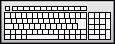 マルチプロセスにすれば CPU の遊び時間を減らせる
[Speaker Notes: ここで、マルチプロセス実行中の動作を振り返ってみましょう。
プロセス1とそれより優先順位の低いプロセス2があるとします。
まず優先順位の高いプロセス1 を実行します。
プロセス1の実行中に、入力装置からの返答待ちになりました。
返事が返ってくるまでプロセス1は動かせませんので、
その間に、優先順位の低いプロセス2の実行を始めます。
プロセス1の入力が終わり、プロセス1が実行できるようになると、
優先順位の低いプロセス2は一旦中断し、プロセス１の実行を再開します。
プロセス1がまた入力待ちになれば、中断していたプロセス2の実行を再開します。
プロセス2も入力待ち等が発生しますが、プロセス1,プロセス2のどちらも実行でいない遊び時間は、
プロセス1つの場合よりも少なくなります。
このように複数のプロセスを切り替えながら実行することで、CPUの遊び時間を減らせます。]
実行プロセス数と処理効率
CPUの遊び時間が
減り効率が上がる
ＣＰＵ処理効率
ページスワップが
多くなる
入力待ち等で
効率が低い
実行プロセス数
実行プロセスが増え過ぎると効率が下がる
スラッシング(thrashing)
[Speaker Notes: 実行するプロセス数と、CPUの処理効率の関係を見てみましょう。
こちらのグラフは、縦軸にCPUの処理効率、横軸に実行するプロセス数を取っています。
実行するプロセス数が少ないと、入力待ちなどでプロセスを実行できない待ち時間が発生するため、
効率は悪くなります。
実行するプロセス数が増えると、CPUの遊び時間を減らせるため、効率は上がります。
しかし、プロセス数を増やせば効率は上がり続けるか、というとそうではありません。
プロセス数を増やすと、その分、各プロセスに割り振られるページ枠が少なくなります。
すると、ページフォルト率が上がり、ページスワップ多くなります。
2次記憶へのアクセスは非常に時間がかかりますので、プロセスの実行時間が長くなります。
よって、プロセス数を増やしていくと、ある地点を境に、効率は急激に下がります。
このように、ページフォルトが多発することによる効率の低下を、スラッシングと言います。]
スラッシング(thrashing)
スラッシング(thrashing)
主記憶の容量が充分に無いため2次記憶への参照が繰り返し行われる状態
スラッシングの原因
非常に多くのプロセスが並行動作
非常に大きな記憶領域を必要とするプロセスが動作
[Speaker Notes: スラッシングは、各プロセスに割り当てられる主記憶の容量が充分に無いため、
2次記憶への参照が繰り返し行われる状態です。
2次記憶への参照は時間がかかるので、プロセスの実行時間が長くなります。
非常に多くのプロセスを動作させていたり、
非常に大きな記憶領域を必要とするプロセスを動作させていたりすると
スラッシングが起きます。]
頻繁に参照
ワーキング
セット
あまり
参照しない
ワーキングセット(working set)
ワーキングセット(working set)
プロセスが活発に参照するページの集合
ページ
プロセス
[Speaker Notes: プロセスが参照するページには局所性があります。
つまり、ページにはよく参照されるものと、あまり参照されないものがあります。
頻繁に参照されるページを、ワーキングセットと呼びます。]
頻繁にページフォルトが発生
ワーキングセットとページ枠
ワーキングセット > ページ枠
スラッシング
各プロセスにワーキングセット以上の
ページ枠を割り当てる
[Speaker Notes: ワーキングセットは頻繁に参照されますので、
プロセスに割り当てあれたページ枠にワーキングセットが入りきらないと、
頻繁にページフォルトが発生します。
つまり、スラッシングが起きます。
よって、各プロセスには、ワーキングセット以上のページ枠を割り当てる必要があります。
しかし、ワーキングセットがどれくらいの大きさなのかは、プロセスを実行してみるまでわかりません。
それでは、各プロセスに割り当てるページ枠をどのようにして決めればいいのでしょうか。]
動的ページ置き換え
動的ページ置き換え
各プロセスに割り当てるページ枠のサイズを動的に変える
ページフォルト発生頻度 : 大 ⇒ ページ枠増加
ページフォルト発生頻度 : 並 ⇒ ページ枠変更無し
ページフォルト発生頻度 : 小 ⇒ ページ枠減少
全てのプロセスでページフォルトが多発する場合は
優先度の低いプロセスを停止する
[Speaker Notes: 適切なページ枠数は事前にはわかりません。
そこで、プロセスの実行中に、ページ枠数を動的に置き換えます。
OSは、各プロセスでページフォルトが起きる頻度をチェックします。
ページフォルトが頻繁に起きている場合は、
ワーキングセットが入るだけの充分なページ枠が割り当てられていない、ということですから、
ページ枠を増加します。
一方、ページフォルトの発生頻度が低い場合は、そのプロセスのページ枠を減らし、
その分を他のプロセスにまわします。
こうして、各プロセスが適切なページ枠を得られるようにします。
また、全てのプロセスで、ページフォルトが多発する場合は、
プロセスを多く動かし過ぎていると考えられますので、
優先度の低いプロセスを停止し、優先度の高いプロセスがページ枠を得られるようにします。]
ページ枠を増やす
上限
下限
ページ枠を減らす
動的ページ置換え
ページフォルト率
ページ枠数
[Speaker Notes: 動的ページ置き換えでは、ページフォルト率に上限と下限を設けます。
ページフォルト率が上限を超えている場合は、ページ枠が足りていませので、
ページ枠を増やします。
一方、ページフォルト率が下限を下回っている場合は、
過剰なページ枠が割り振られているということですので、
ページ枠を減らします。]
ページ : 0  1  3  2  0  2  3  5  1  0  2  4  3  4  2
時間
時刻 t
時刻 t-w
ワーキングセットによる動的ページ置換え
ワーキングセット
= 最近の w 時間以内にアクセスされたページ
時刻 t のワーキングセット : 3 2 0 5
w : ウィンドウサイズ
[Speaker Notes: ページ枠数の動的な決定方法としては、
ワーキングセットを用いる方法があります。
一定時間内に参照されたページをワーキングセットとみなします。
ワーキングセットを、w 時間以内にアクセスされたページとします。
このとき、現在の時刻を t とすると、時刻 t-w から 時刻 t までの間に参照されたページが
ワーキングセットになります。
こちらの例では、時刻 t-w から 時刻 t までに参照されたページは 3 2 0 5 の4つのページになります。
時間 w はウィンドウサイズと呼ばれます。]
ワーキングセットによる動的ページ置換え
ウィンドウサイズ w = 3
[Speaker Notes: ワーキングセットによる動的ページ置き換えでは、
ページ枠をワーキングセットに応じて増減します。
ウィンドウサイズw が 3 の場合の動的ページ置き換えを見てみましょう。]
ワーキングセットによる動的ページ置換え
w 時間アクセスされなかった
ページは消去
ウィンドウサイズ w = 3
2
1
ページ枠を2に減少
[Speaker Notes: 動的ページ置き換えでは、ウィンドウサイズの時間アクセスされなかったページは削除されます。
このとき、ページ枠も減少します。
ページ1が参照されたときの動作を見てみましょう。
ウィンドウサイスは3ですので、、時間3の間に参照されたページの数を数えます。
時間3の間に参照されたページ1とページ2の2つですので、
ページ枠を2に減らします。
このとき、時間3の間にアクセスされていないページ0は削除されます。]
ワーキングセットによる動的ページ置換え
ウィンドウサイズ w = 3
2
1
4
p
ページ枠を3に増加
[Speaker Notes: 続いて、ページ4が参照されました。
時間3の間に参照されたページは、ページ4、ページ1、ページ2の3つですので、
ページ枠を3に増加します。]
1
4
3
3
4
0
4
0
1
0
1
4
1
4
2
p
p
p
p
p
ワーキングセットによる動的ページ置換え
ウィンドウサイズ w = 3
3
4
2
4
ページ枠を2に減少
ページ枠を3に増加
[Speaker Notes: 以下同様に、時間3の間に参照されたページが少なく成れば
ページ枠を減らし、参照されたページが多くなれば
ページ枠を増やします。]
参照の局所性を利用して
今後使わないデータを推定
まとめ
置換え技法
主記憶上のデータのうち、どれを二次記憶に追い出すか決定する
今後使わないデータを追い出す
[Speaker Notes: それではまとめにはいります。
置き換え技法 replacement は、
主記憶にあるデータのうち、どのデータを二次記憶に追い出すかを決定します。
追い出すデータは、今後使わないと思われるデータです。
未来のことですので、今後使わないデータは分かりませんが、
参照の局所性を利用して、
今後使わないデータを推定します。]
置き換えアルゴリズム
OPT(optimal)
今後最も長い期間使用されないページを選択
FIFO(first in first out)
最も早く主記憶に読み込んだページを選択
LRU(least recently used)
最も長い期間使用されていないページを選択
LFU(least frequently used)
最も参照回数の少ないページを選択
[Speaker Notes: 置き換えアルゴリズムには、
今後最も長い間参照されないページを選択する OPT、
最も早い時期に主記憶に読み込んだページを選択するFIFO、
最も長い期間使用されていないページを選択するLRU、
最も参照回数の少ないページを選択するLFUがあります。]
置き換え技法の長所と短所
[Speaker Notes: OPTは最適ですが、未来の参照が分からなければいけないため、実用性はありません。
FIFOはキューを使えば簡単に実装できることが長所です。
LRUとLFUは、共に参照の少ないページがページアウトするのが長所です。]
ページ枠を増やす
上限
下限
ページ枠を減らす
動的ページ置換え
ページフォルト率
ページ枠数
[Speaker Notes: 動的ページ置き換えでは、
各プロセスのページフォルト率をチェックし、
ページフォルト率が上限を超えていればページ枠を増やし、
ページフォルト率が下限を下回っていればページ枠を減らします。
それでは、今回の授業はこれで終了です。
いつものようにGoogleClassroom上に課題テストを挙げてありますので、
来週授業開始時までに提出してください。
お疲れ様でした。]